Elaboração de Projetos Sociais
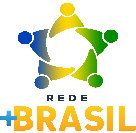 Afinal o que é um projeto social?
Instrumento metodológico para fazer da ação social uma intervenção organizada com melhores possibilidades de atingir seus objetivos
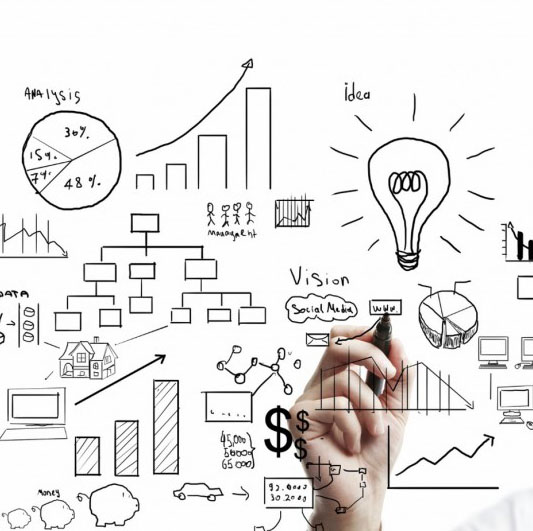 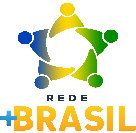 Roteiro para Elaboração do Projeto
1.	Resumo do Projeto 
Identificar o Problema  
Diagnóstico  
Ambiente
2.	Objetivos do Projeto 
3.  Metodologia 
Cronograma de Execução 
Orçamento
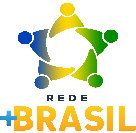 Roteiro para Elaboração do Projeto
4.  Composição e Formação de Equipe 
capacidade técnica
5.  Avaliação 
indicadores
6.  Sustentabilidade e Continuidade das ações
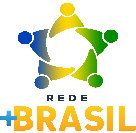 1. Resumo do Projeto
1.1		O resumo é a parte do projeto onde serão descritas as características do problema com suas causas e efeitos
		Identificando o Problema:
Existe um problema?
Qual é o problema?
Quais são os elementos essenciais do problema?
Quem está(ão) afetado(s) pelo problema? 
Ou seja, quais são os beneficiários?
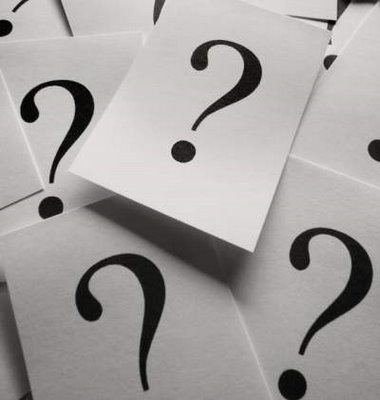 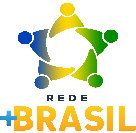 Árvore do Problema
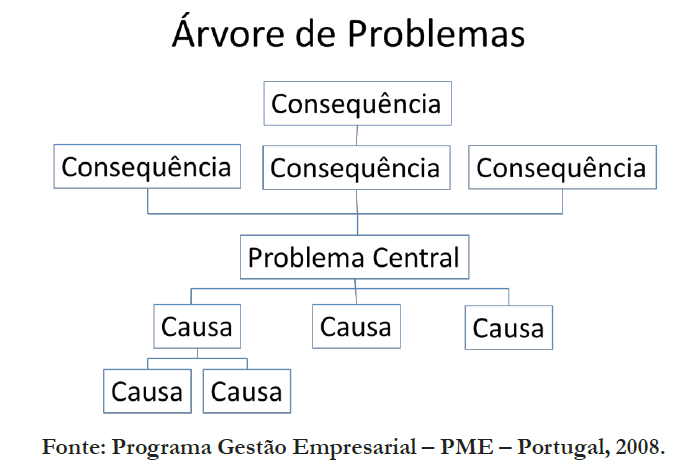 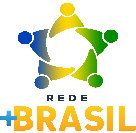 Árvore do Problema
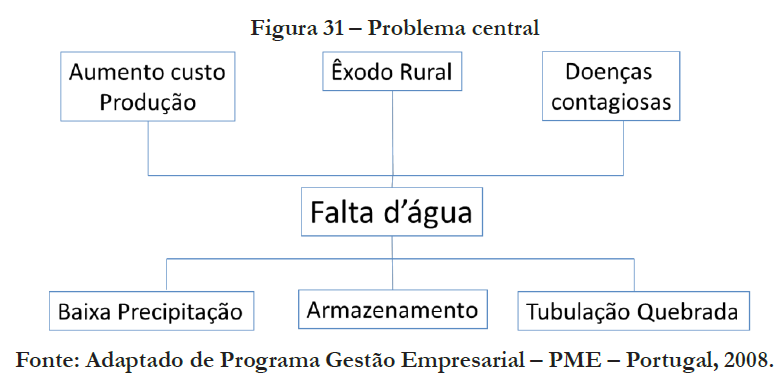 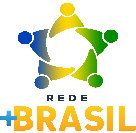 1.1	Identificando o Problema
Preste atenção nas imagens a seguir
Descreva em uma palavra o que cada uma delas te suscita
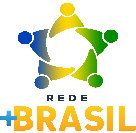 1.1	Identificando o Problema
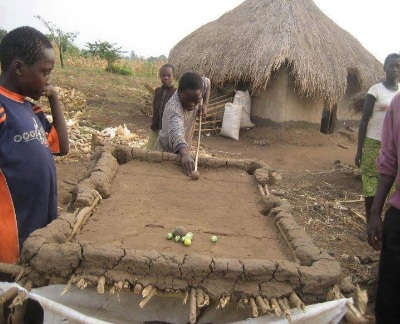 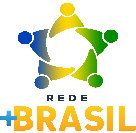 1.1	Identificando o Problema
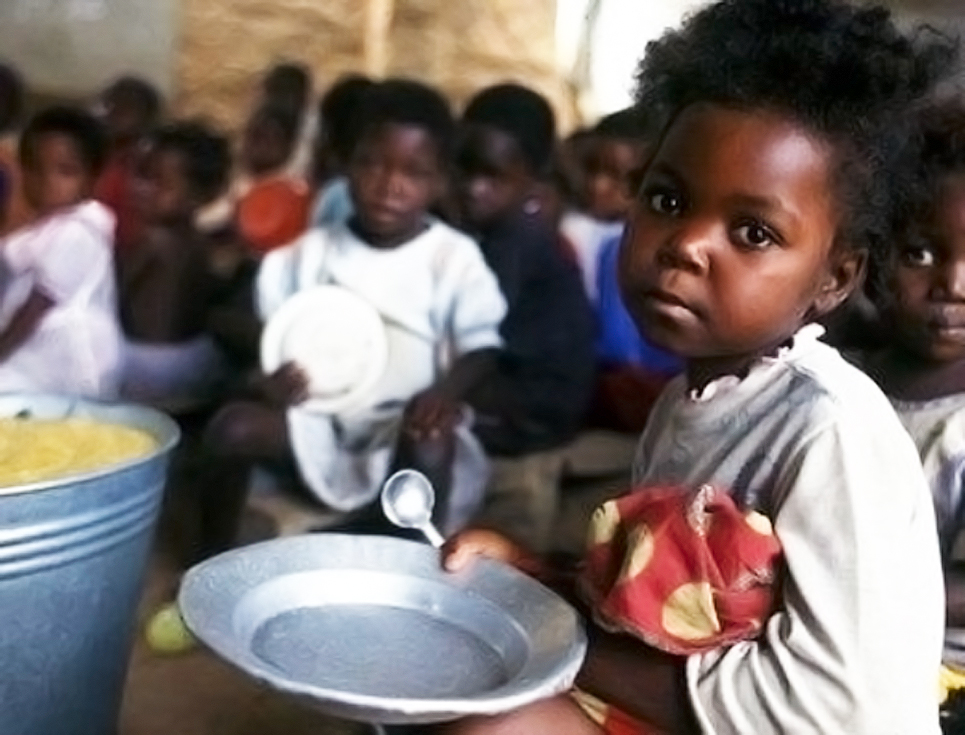 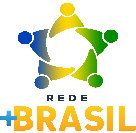 1.1	Identificando o Problema
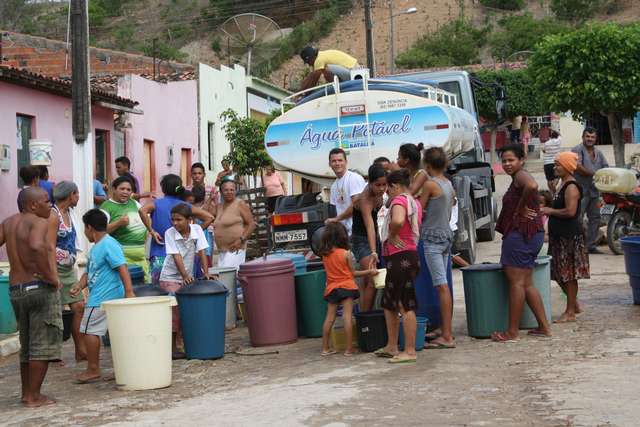 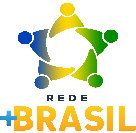 1.1	Identificando o Problema
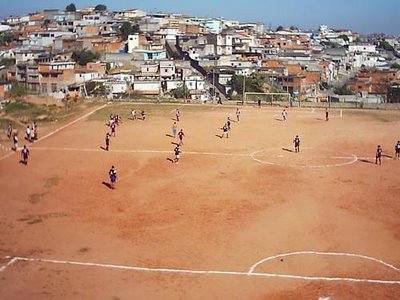 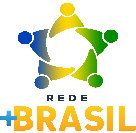 1.1	Identificando o Problema
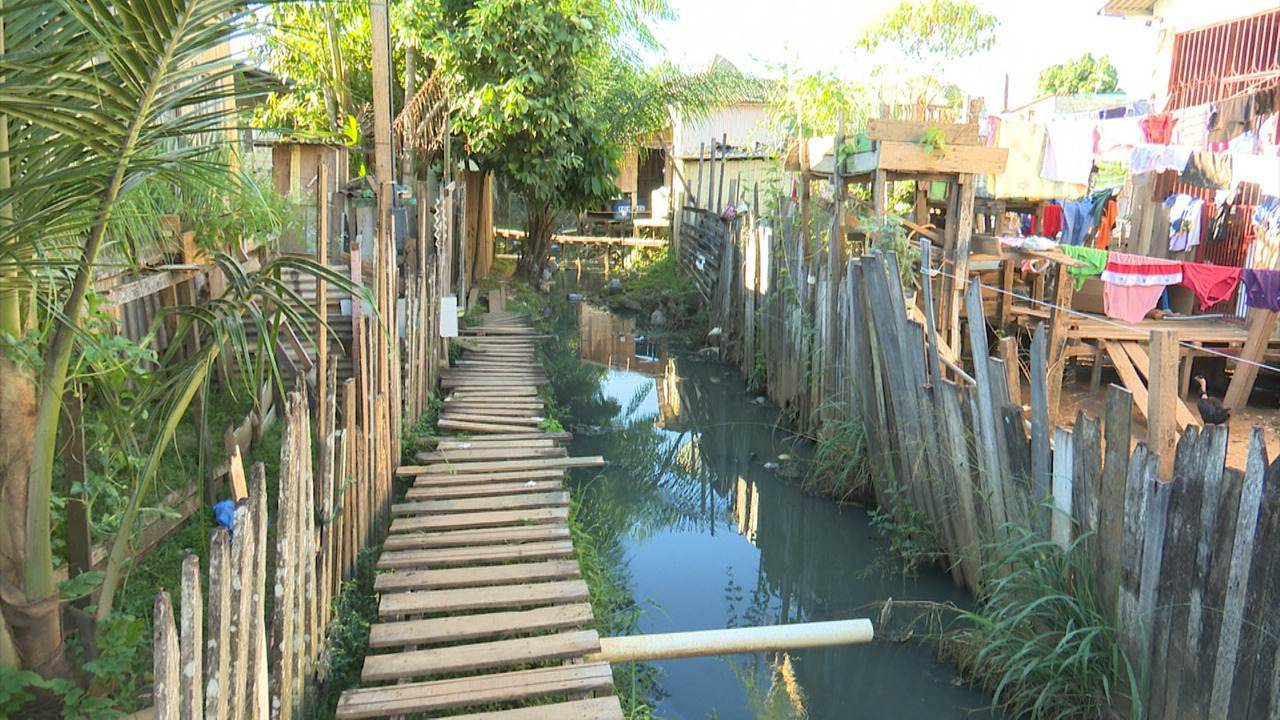 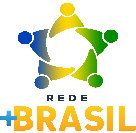 Redação do Projeto
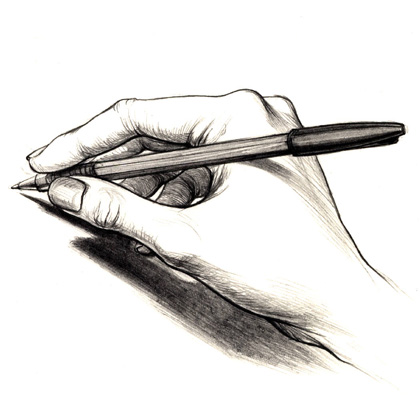 Um bom projeto deve:

 Ter começo, meio e fim

 Ser claro, objetivo e conciso

 Ser autossustentável

 Ter objetivos quantificáveis

 Ter orçamento Real
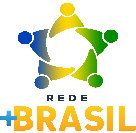 Nova Justificativa SICONV:
A justificativa a ser inserida no SICONV, segundo a PI 424/2016, deve conter  a caracterização dos interesses recíprocos, a relação entre a proposta e os objetivos e diretrizes do programa federal, o público alvo, o problema a ser resolvido e os resultados esperados.
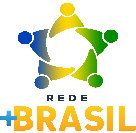 PROJETOS SOCIAIS
1. Resumo do Projeto Sociais e   2.Objetivos do Projeto 

Identificar o Problema  
Diagnóstico  
Ambiente
SICONV
OBJETO DO CONVÊNIO:
Definir o OBJETO DO CONVÊNIO de maneira sucinta

CARACTERIZAÇÃO DOS INTERESSES RECÍPROCOS
Localização: Informar a qual UF pertence, mesorregião, microrregião, limites com outros municípios ou divisa de estados, distância da capital;
População total Conforme dados atualizados do IBGE (www.ibge.gov.br). *** Dado oficial, não utilizar o dado estimativo da população

PROBLEMA A SER RESOLVIDO
O que se pretende resolver: diminuir impactos sociais, déficit de infraestrutura física,  o que eu quero resolver com o projeto?

PUBLICO ALVO
Detalhar o perfil socioeconômico atual dos beneficiários (gênero, grau de escolaridade, renda familiar, faixa etária e outras características, que servirão de base referencial à avaliação processual de resultados e à construção de marco zero, início operacional do projeto).
A quem vamos atender? O problema de quem vai ser resolvido
3.  Metodologia  (Projetos Sociais)
Cronograma de Execução 
Orçamento

PLANO DE TRABALHO (SICONV)
CRONOGRAMA FÍSICO, CRONOGRAMA DE DESEMBOLSO, PLANO DE APLICAÇÃO DETALHADO


4.  Composição e Formação de Equipe 
capacidade técnica

Declaração de Capacidade Técnica  (SICONV)
5 Avaliação (PROJETOS SOCIAIS)
Indicadores

 Resultados Esperados (SICONV)
Quanto do problema poderá ser resolvido com o projeto que irá ser apresentado
Objetivo ,Metas que devem ser alcançadas

Relação entre a proposta e os objetivos e diretrizes do programa (SICONV)
Olhar as diretrizes do Programa
Olhar os Objetivos do programa
Caso não venha explicito nos manuais, buscar informações no site do ministério
Fazer um paralelo entre as diretrizes e objetivos do programa com a proposta que será apresentada

6.  Sustentabilidade e Continuidade das ações
Projeto Exemplo para Exercício
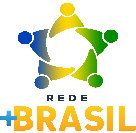 Objeto do Projeto
Desenvolvimento de ambiente digital comunitário e capacitação social visando a inclusão digital e o acesso igualitário.
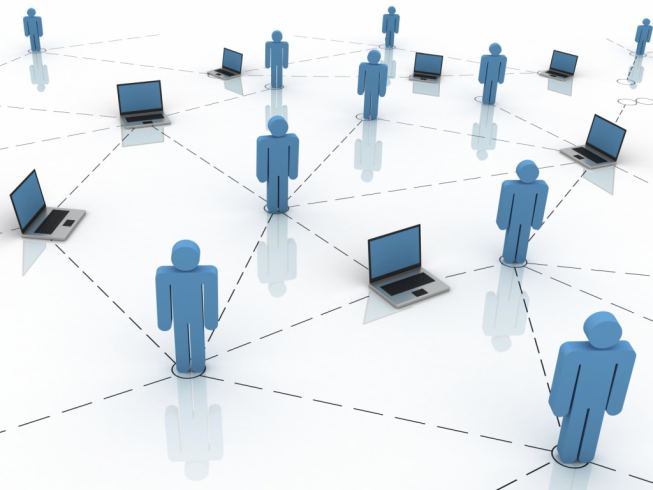 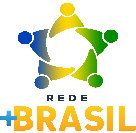 Estrutura do Projeto
Equipamentos
Meta 1 - Infraestrutura
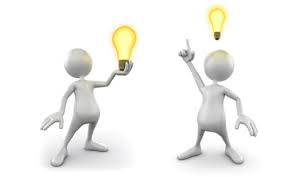 Meta 2 - Divulgação
Rádio
Inscrições
Meta 3 - Capacitação
Realização
 de Turmas
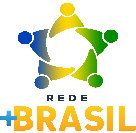 Realização das Turmas
Equipamentos
R$ 251.988,00
Meta 1 - Criação Salas
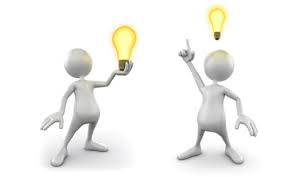 Meta 2 - Divulgação
Rádio
R$ 48.000,00
Inscrições
R$ 13.200,00
Meta 3 - Capacitação
Realização
 de Turmas
R$ 93.097,20
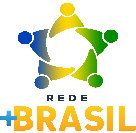